Relazione di attuazione annuale al 31/12/2018
POR FESR 14-20Alessandra Broccatelli
Principali attività svolte dall’AdG nel 2018
Modifiche del Programma con procedura scritta di consultazione

Si.ge.co 14-20 

Istituito il Gruppo di autovalutazione del rischio frode 

Strategia di specializzazione intelligente Umbria
Principali risultati:
Attuazione Bandi/Avvisi per le imprese: Progetti complessi di ricerca e sviluppo, start-up, aree di crisi, internazionalizzazione, reti di impresa, imprese turistiche, imprese culturali e creative, efficienza energetica e utilizzo di fonti di energia rinnovabile (Asse  I, III  e IV)
Avanzata fase di realizzazione  del  Grande Progetto nazionale Banda Ultralarga per un importo di 15,68 milioni di euro, in esito all’Accordo di Programma tra Regione Umbria e Ministero dello Sviluppo economico (Asse II)
Avviati tutti gli interventi sul patrimonio culturale e sulle aree naturali (Asse V)
Avviati gli interventi previsti nell’Asse 8 Terremoto
Strategia Aree Interne, per un ammontare di risorse pari a 22,06 milioni di euro, di cui FESR 5,34 milioni di euro, per le tre aree regionali individuate: Orvietano, Eugubino e Valnerina. Avviati gli interventi per l’Orvietano 
Avviato il Progetto di sviluppo territoriale integrato e intersettoriale per l’ITI Trasimeno, per un importo di 15 milioni di euro, di cui FESR 5,5 milioni di euro.
Agenda Urbana 2014-2020 per 35,57 milioni di euro, di cui FESR 30,82 milioni di euro: Attuazione in corso per tutti i 5 Programmi di Sviluppo Urbano sostenibile (Perugia, Terni, Foligno, Città di Castello, Spoleto). 
Attuazione degli strumenti finanziari per le Azioni dell’Asse I Ricerca e Innovazione  e III Sviluppo e competitività delle imprese del Programma.
Procedure attivate al 2018
2017
2016
2018
2015
Ricerca e innovazione                  2                       2       1                  3       1                    1       4
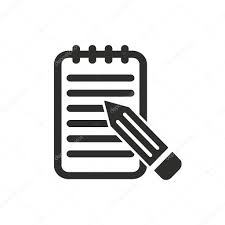 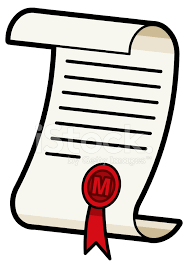 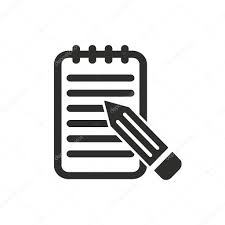 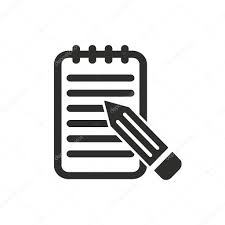 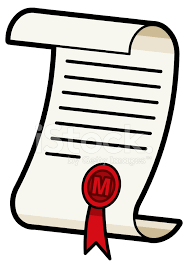 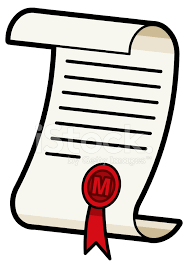 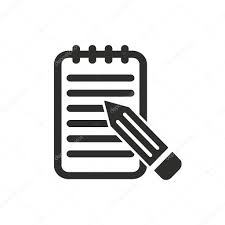 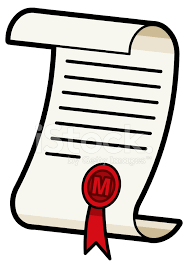 Iniziative istituite
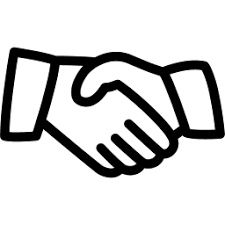 Crescita e cittadinanza digitale                                    1                              1        1                      1
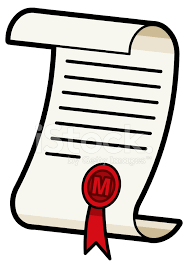 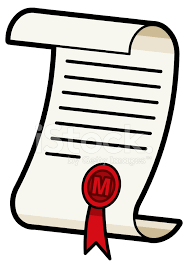 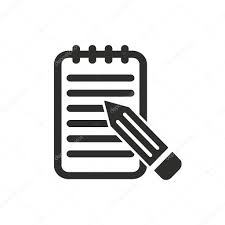 Competitività delle PMI                2                     2                           3                              6
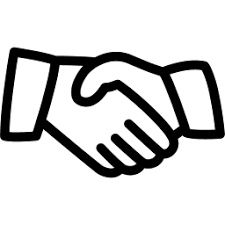 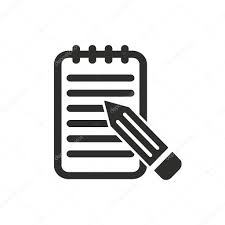 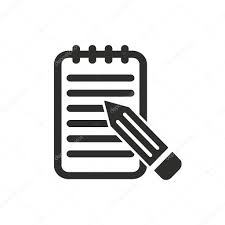 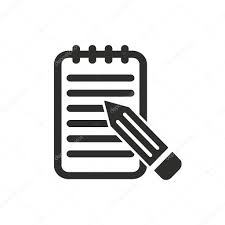 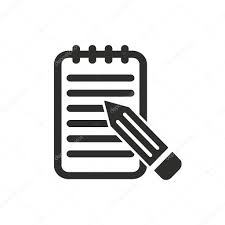 Accordo di Programma – Programma regionale
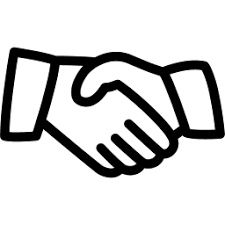 Energia sostenibile                        2                      2        1                  1        1                   1
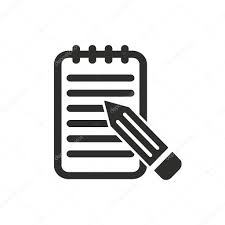 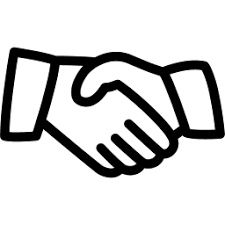 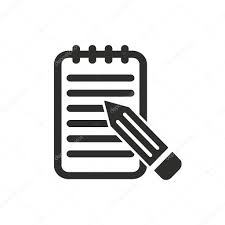 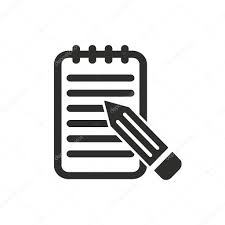 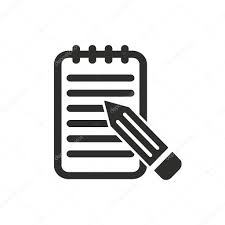 Ambiente e cultura                                               1          2                1                              1
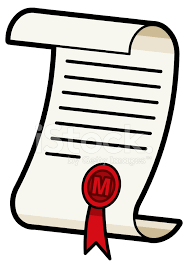 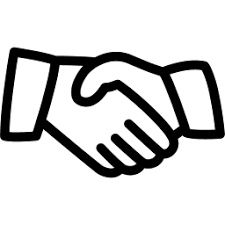 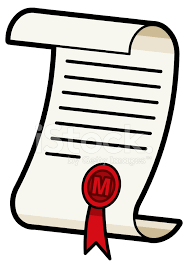 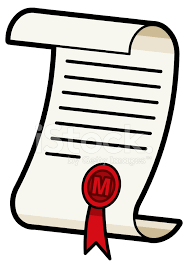 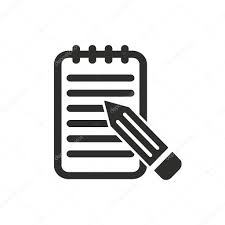 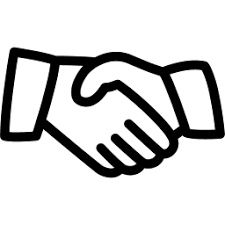 Bandi
Sviluppo urbano                                                                                    5
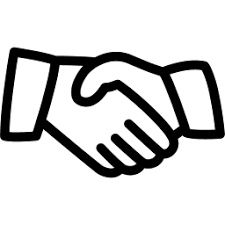 Asse Terremoto                                                                                                         1         3      3
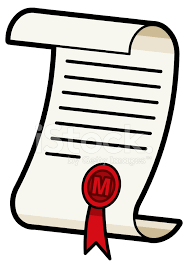 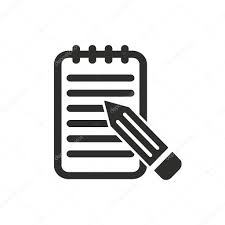 Assistenza tecnica                     1       1                 3                             5
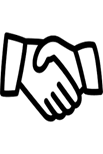 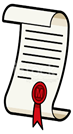 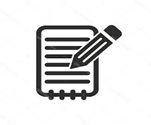 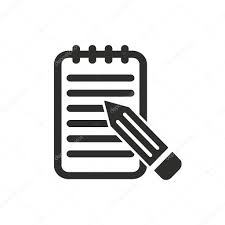 Totale                                         7       1              9       4      2            8        11      3         1 11       1      9
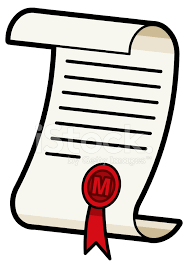 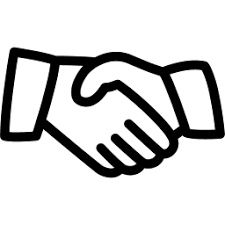 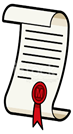 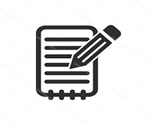 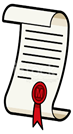 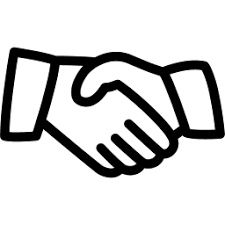 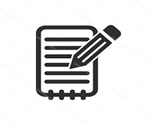 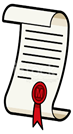 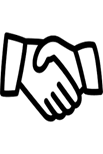 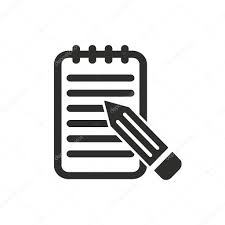 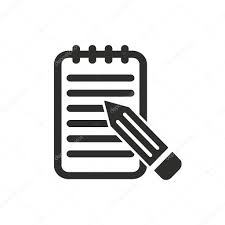 Numero progetti realizzati per tipologia operazione
Impegni (euro) per  tipologia di operazione
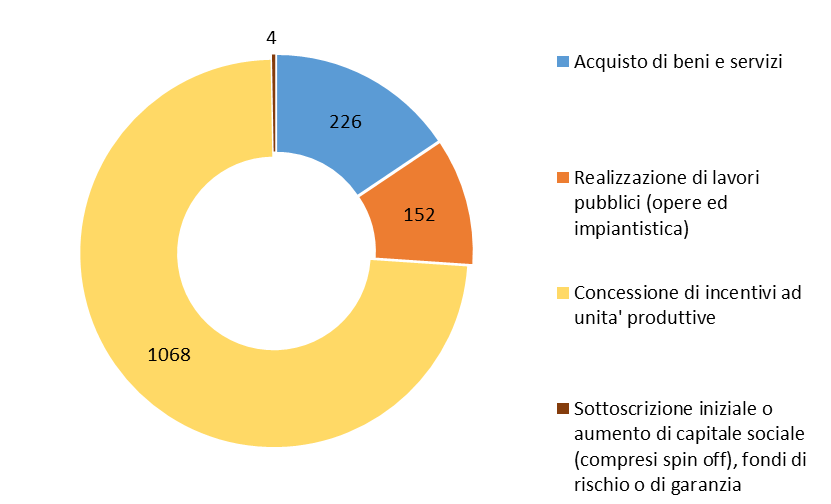 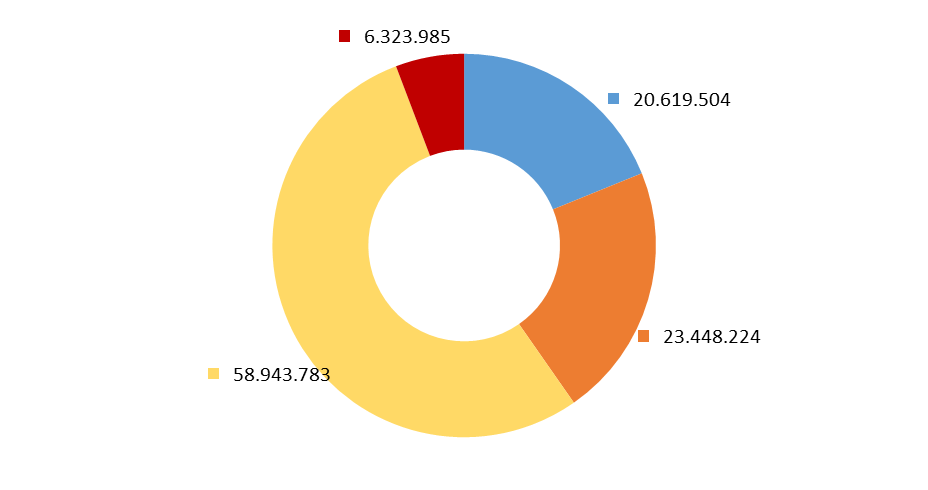 Quadro di riferimento dell’efficacia dell’attuazione (QREA)
(Riferimenti:  Reg. 1303/2013art. 20-21-22-50. Reg. 2015/2014 art. 6 e Reg. 276/2018)
I target intermedi sono conseguiti se tutti gli indicatori hanno conseguito almeno 85%  del valore del target intermedio. 
Laddove il QREA comprenda tre o più indicatori, i target di una priorità possono essere considerati eseguiti se tutti gli indicatori , ad eccezione di uno, conseguono almeno l’85% del valore dei rispettivi target intermedi. L’indicatore che non consegue l’85%, non può conseguire un valore inferiore al 75% del rispettivo target intermedio.
Report Performance Framework
Report Performance Framework
Attuazione finanziaria
Performance da raggiungere 63.502.285,00 €
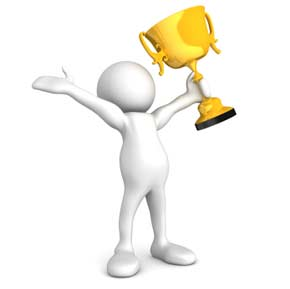 www.regione.umbria.it
http://www.fesr.regione.umbria.it 

Grazie per l’attenzione